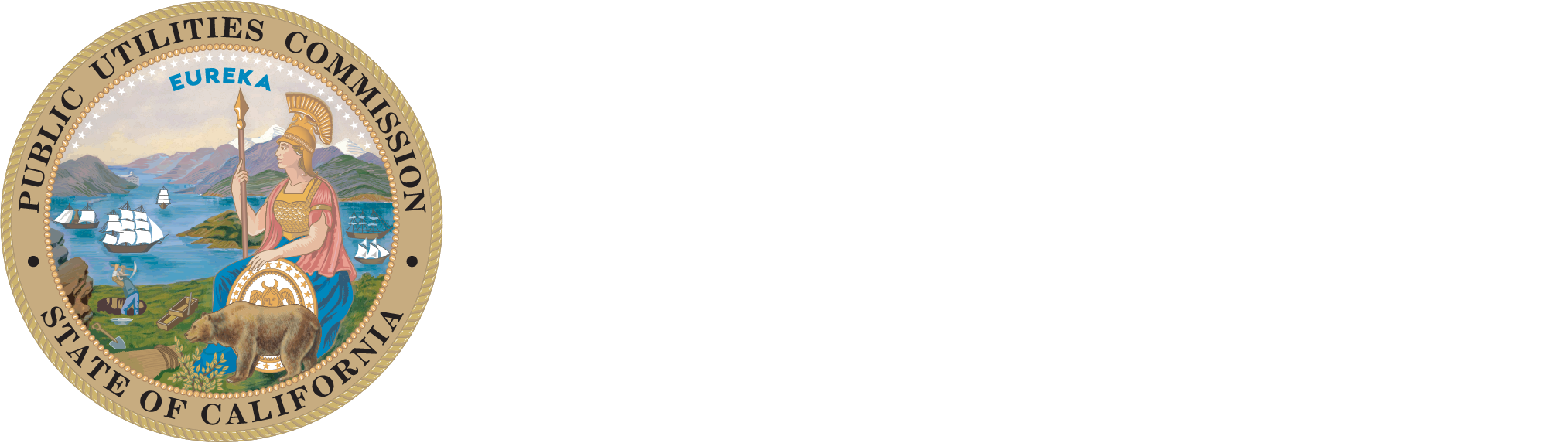 CSP Wrap Up and Enforcement Mechanism Intro
October 5, 2023
3:00 p.m. – 5:00 p.m. PT
Hosted by the Energy Division of the California Public Utilities Commission
With support from the California Energy Commission
Logistics
Presentation will be uploaded onto DR Workshops website at a later time.
All attendees are muted upon entry. Please stay muted unless you are speaking. Only one person should be speaking at a time.
Please “raise your hand” if you would like to speak or use the chat.
Safety: (1) Note surroundings & emergency exits, (2) Ergonomic check, (3) In case of emergency, call 9-1-1.
Refrain from discussing any other proceedings in case Commissioners are present to avoid inadvertent ex-partes.
Chat
Raise Hand
Participant List
Mute/Unmute
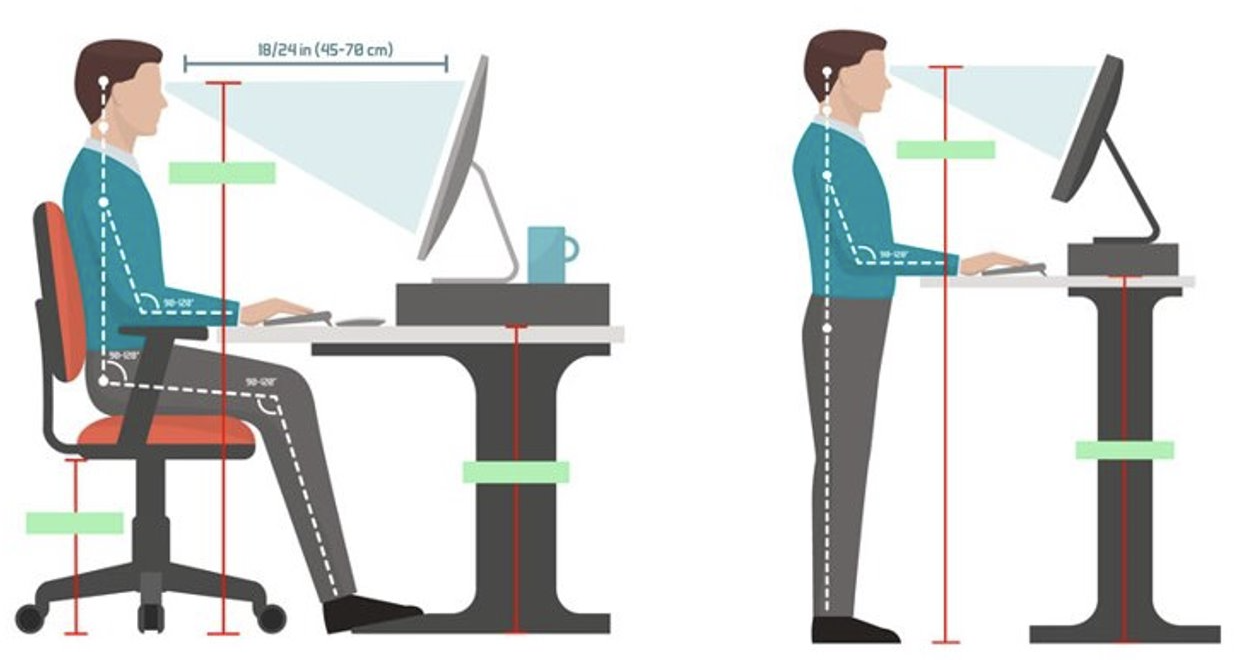 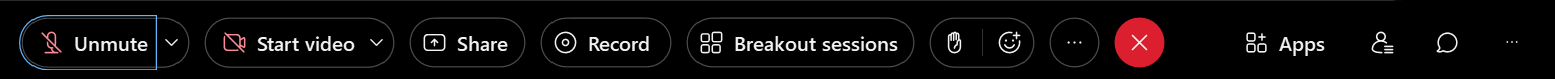 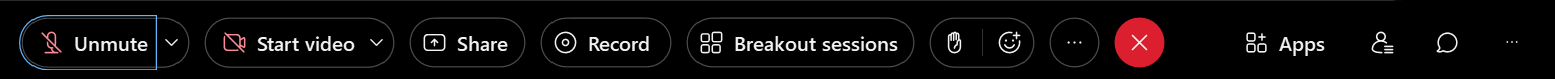 2
Bi-Weekly Schedule through November
Workshop Schedule
Months
Finalize Element
Intro Discussion
Feedback and Proposals
Finalize Element
Intro Discussion
Feedback and Proposals
Testing of 
Elements
Finalize Element
Intro Discussion
Feedback and Proposals
3
Agenda
Note that times are approximate. There will be a brief pause for questions after each section. Participants may raise their (virtual) hand to ask a question at any time.
4
Review of Shortfall Penalty Comments
Staff consensus on preliminary testing methodologies
Reminder of Key Points
Penalty cap at zero revenue
 Beyond value of committed capacity
Penalty buffer/threshold 
How best to account for uncertainty in DR measurement
Adjustment for Over-Performance
Counting for capacity delivered above committed capacity
6
Party Comments Received
Staff Determination on Key Points
CSP cap at zero revenue 
Agree a penalty cap at zero revenue is sufficient
Performance Threshold 
No threshold
Performance metric should account for uncertainty in measurement 
Adjustment for Over-Performance 
No adjustment
If over performed than capacity requested will be rewarded
Over-performance should not count for Resource Adequacy
RA capacity is a commitment; overperformance does not offset RA procurement needs
8
Plan for Parametrization
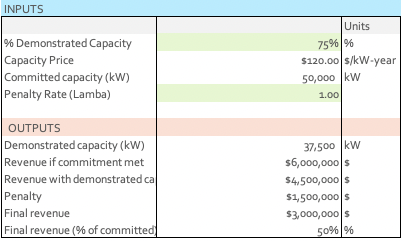 Penalty rate to operate as phase in scalar
Scalar variable functionally adjust the penalty cap
i.e. x intercept will move depending on the λ value
9
5 min Break
Penalty Enforcement Mechanism Introduction
Definition of Problem Space
Summary of Elements
Elements from CEC proposal for further discussion in this working group
BNLI Formula
CSP Design
CSP Enforcement
Intention to address the effect of partial dispatches on the assessed performance of DR resources
Uses ratio of delivered load impacts to bid amount in ex post calculations of delivered capacity
Key Challenges: Could incentivize DR resources to inflate bid prices, deviate from dispatch instructions
Revenue decreased proportionally by shortfalls in demonstrated capacity
Proposed penalty mechanism initiates after a 94.5% shortfall threshold
Key Challenges: Striking right balance of incentives and penalties, “net payment” vs. “claw-back”
Definition needed on enforcement mechanism and administration of penalty
Role of State Agencies/CAISO
Key Challenges: Lack of visibility into contract prices, no direct authority over third party DRPs, potential need for collateral payments
12
From Original CEC Proposal
“The California ISO should implement the proposed penalty mechanism …. since the California ISO has jurisdiction over all relevant DR resources.”

	“The CPUC may implement the methodology for DR auction mechanism resources and utility DR programs if the California ISO cannot do so by the 2025 RA compliance year.”
13
Penalty Enforcement Mechanism (PEM)
Primary Questions:
Which agency/organization is responsible for administering the whole process and determining the penalty amount?
A mature, well-established protocol could ideally be with the CAISO
Ability to hold back revenue
Penalties beyond holding back revenue feasible?
A new, developing process (possibly phased in) would be best at the CPUC
Who is the responsible party for any potential penalties?
The CPUC has limited or no ability to administer penalties to DRPs, it would have to be on LSE.
 LSEs would have to recover via agreed-upon contract terms
Penalty Enforcement Mechanism (PEM)
PEM was not part of the previous Working Group process.
Requesting comments from parties on feasibility, roadblocks, issues, and proposed PEMs.
The determination of the PEM can continue to be considered during the testing period.
Next Steps
Proposals and Next Meeting
Proposals on Enforcement Mechanism
Written proposals and comments due on October 13th
Should address concerns raised in this presentation 
Feasibility, roadblocks, issues, and proposed PEMs.
17
Format of Next October 19th Meeting
Invitation to present mechanism adjustments (limited to the explicit penalty formula)
10 mins to present with 5 mins of Q&A (subject to reduction depending on number of presenters)
Presentations due October 17th and will be shared during the October 19th meeting
18
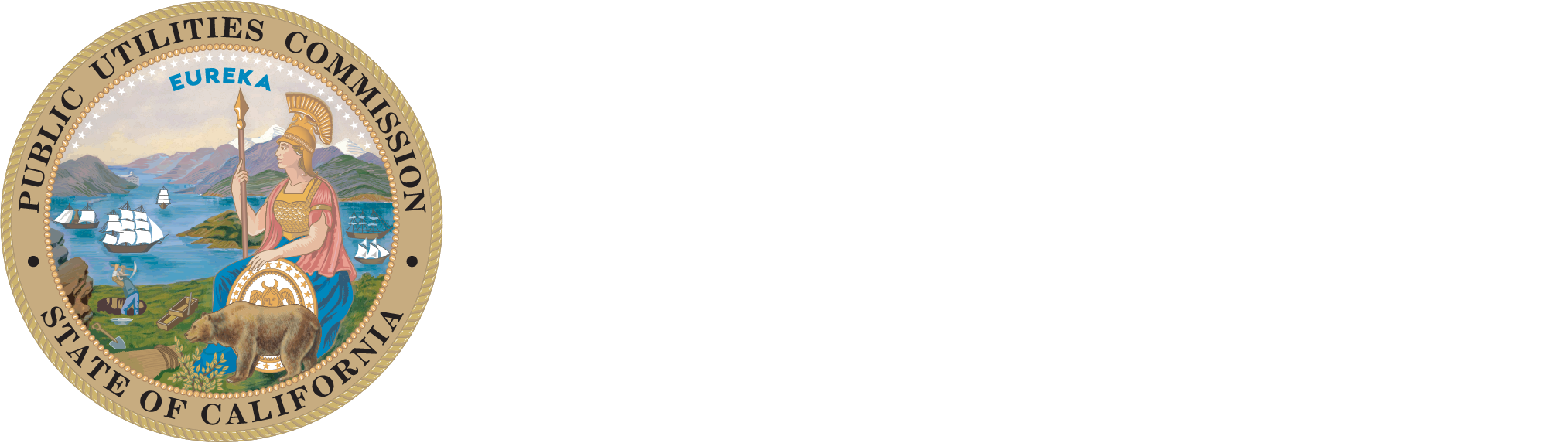 California Public 
Utilities Commission
Thank you!
19
Appendix
24-Slice QC Methodology Proposal
Erik Lyon
April 14, 2022
1) Hourly Capability
For hour x and month/season y
A < B ≤ C < D
22
1) Hourly Capability
For hour x and month/season y
A < B ≤ C < D
23
1) Hourly Capability
For hour x and month/season y
A < B ≤ C < D
24
1) Hourly Capability
For hour x and month/season y
A < B ≤ C < D
25
1) Hourly Capability Profile
Determined by DR provider in standardized format
Optional series of change points
Determined based on knowledge of how ex-post results will be determined and penalties assessed in upcoming year
May also consider ex-post performance of previous year
Requires profile for each hour and month seeking RA value
Plus adjacent hours with takeback
Profiles can be reused across months or hours
26
2) Ex-ante Capacity Valuation
Hourly capacity determination from capability profile is unambiguous
CPUC staff adjustments made through capability profile
27
2) Ex-ante Capacity Valuation
CPUC retains review and oversight of QC values
CPUC staff may waive prerogative for detailed review and adjustment based on two conditions:
DR provider delivered ≥90% of committed capacity over hours with RA obligations
QC value sought in each hour is ≤25% greater than demonstrated capacity in the previous year
28
3) Ex-Post Capacity Calculation
Single Hour
29
3) Ex-Post Capacity Calculation
Multiple Hours
Profile determined by linear regression
Dispatch/takeback handled separately in hours with both
30
3) Ex-Post Capacity Calculation
31